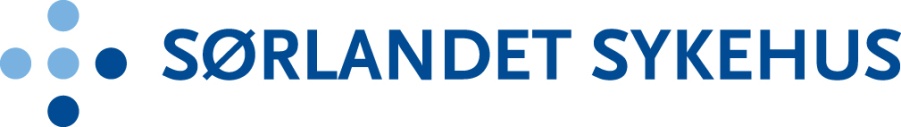 Behandlingslinje for barn med respirasjonsstøtte

Hjem til hjem
Vurdering/ Henvisning
Utredning
Behandling
Utskrivelse
Oppfølging
Pasient/pårørendeinformasjon og -opplæring
Tilleggsdokumentasjon
Oppstartsdokument
Overordnet flytskjema
Prosedyrer og annen informasjon
Innleggelse på sykehus
Behandlingsansvarlig lege: Ole Bjørn Kittang	
Kontaktperson: Linda S. Svendsen/ Mona Omdal